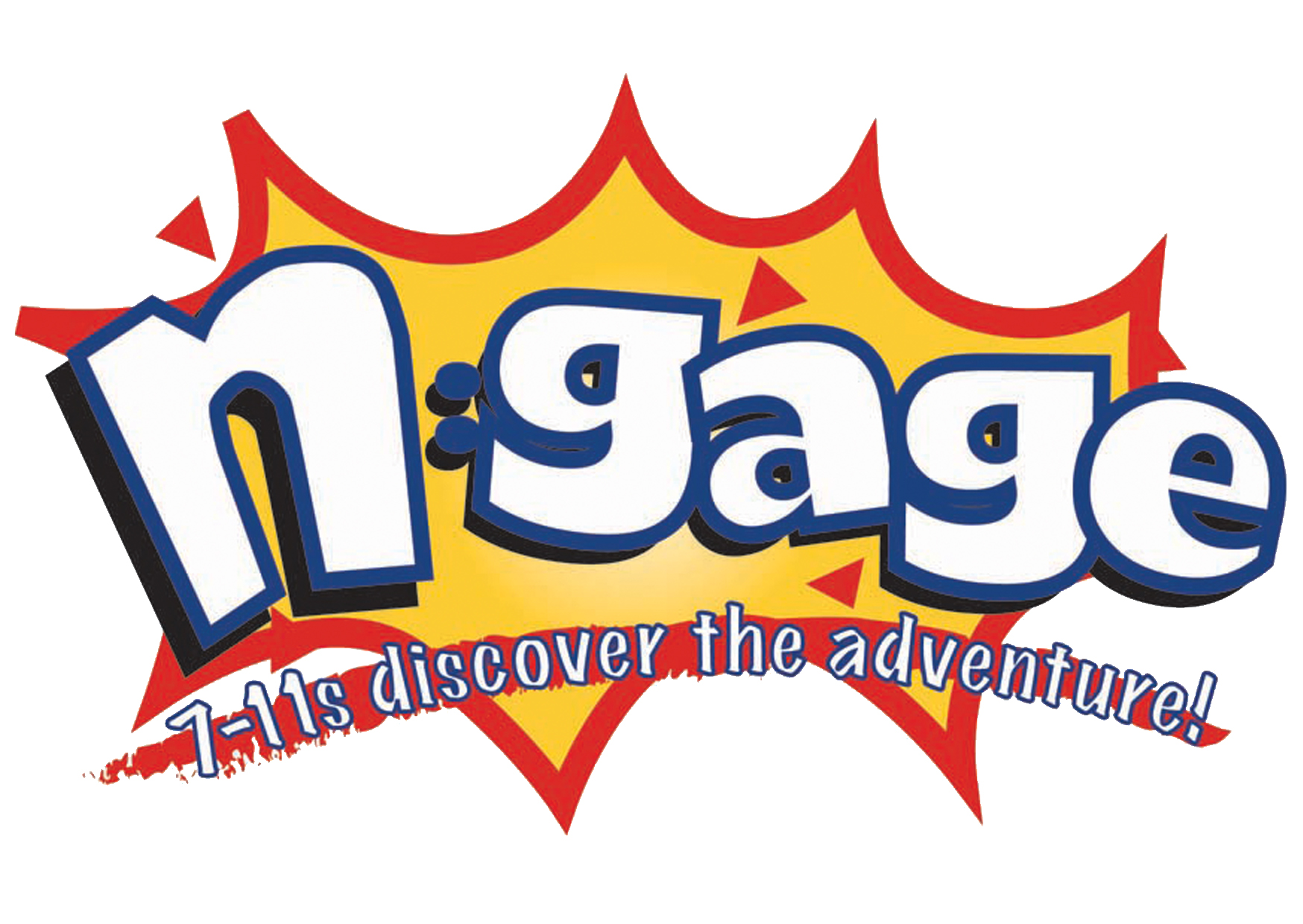 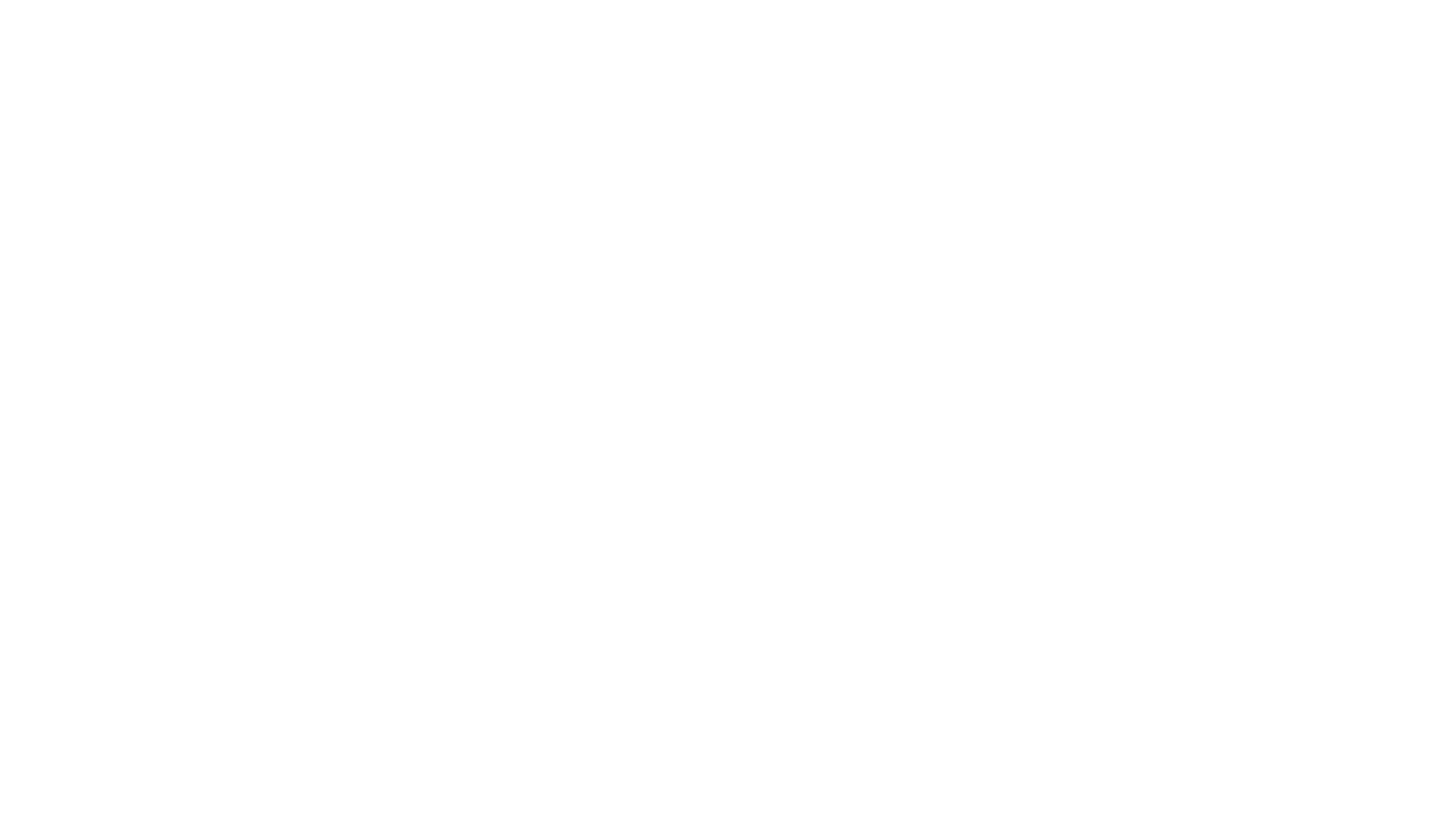 Approaching EasterWeek 1Plug inMaking friends
‘After Jesus said this, he went on toward Jerusalem. Jesus came near Bethphage and Bethany, towns near the hill called the Mount of Olives. Then he sent out two of his followers. He said, “Go into the town you can see there. When you enter it, you will find a colt tied there. No one has ever ridden this colt. Untie it, and bring it here to me. If anyone asks you why you are taking it, say, ‘The Master needs it.’”The two followers went into town. They found the colt just as Jesus told them. The followers untied it, but the owners of the colt came out. They asked the followers, “Why are you untying our colt?”The followers answered, “The Master needs it.” So they brought it to Jesus. They threw their coats on the colt’s back and put Jesus on it. As Jesus rode toward Jerusalem, the followers spread their coats on the road before him.Jesus was coming close to Jerusalem. He was already near the bottom of the Mount of Olives. The whole crowd of followers was very happy. They began shouting praise to God for all the powerful works they had seen. They said,“God bless the king who comes in the name of the Lord!There is peace in heaven and glory to God!” Psalm 118:26’
Luke Ch.19:28-38 (ICB)
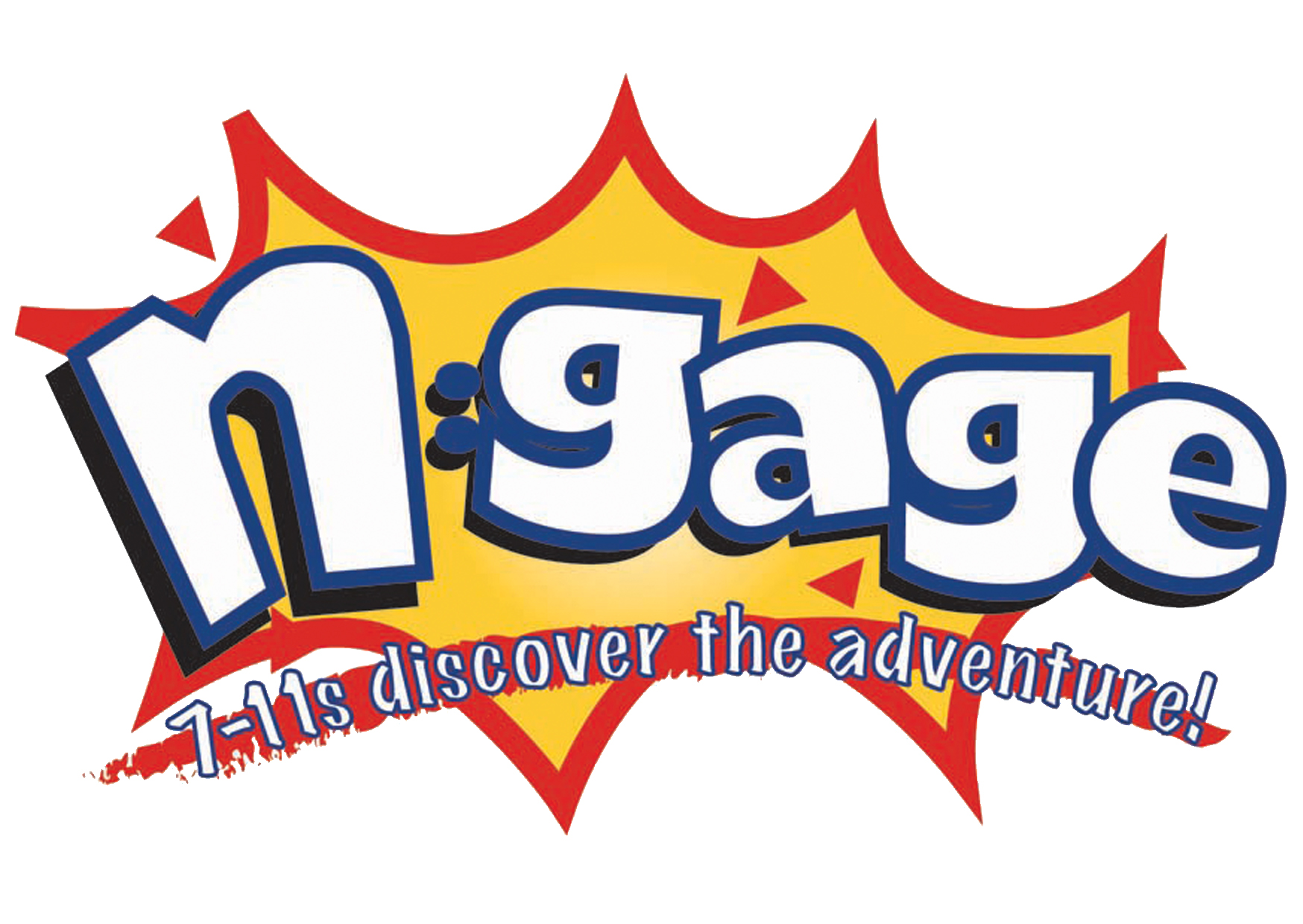 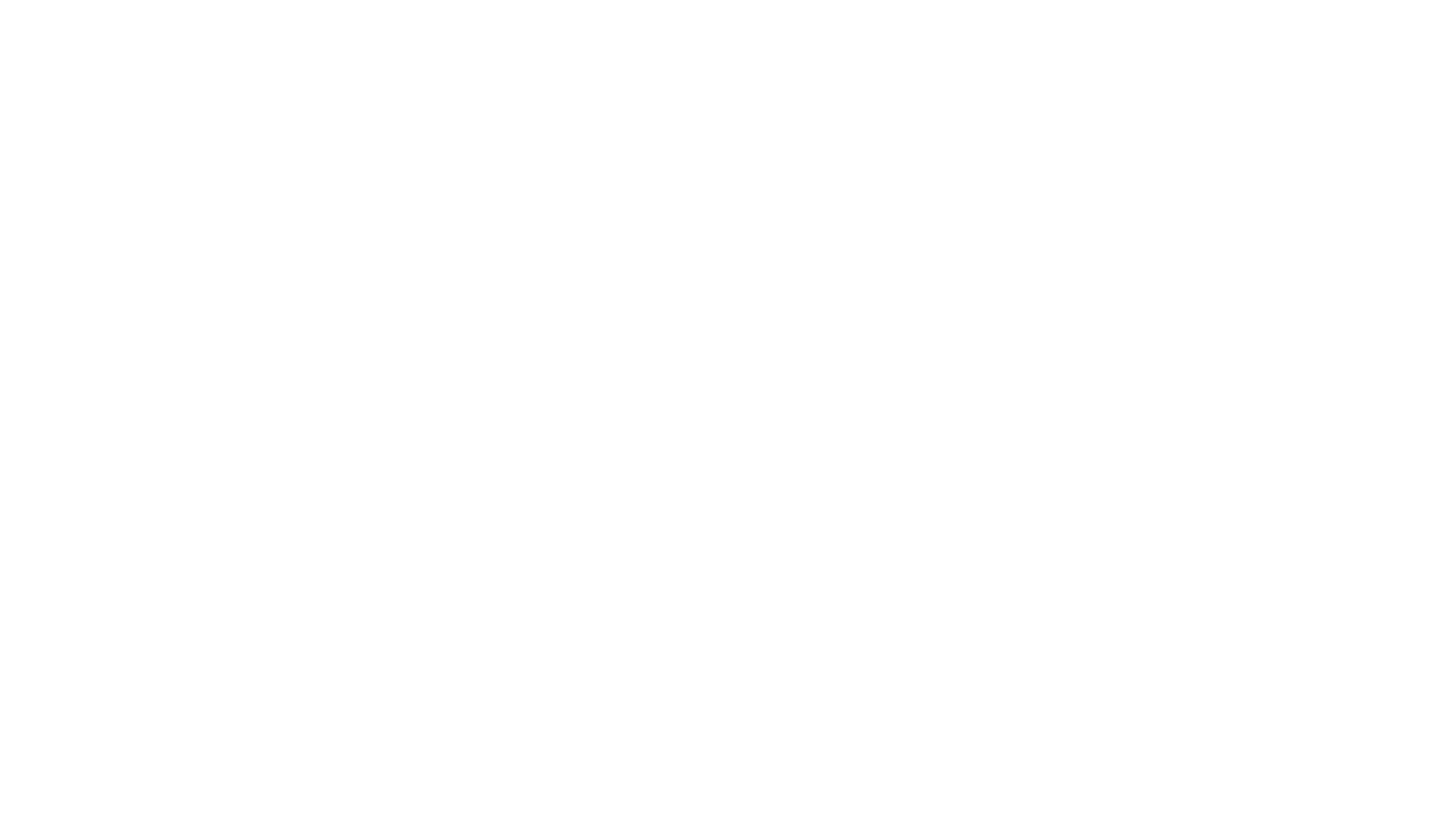 Approaching EasterWeek 1DownloadYou’ve got a friend in me
https://www.youtube.com/watch?v=RmJ2VipG0Bc
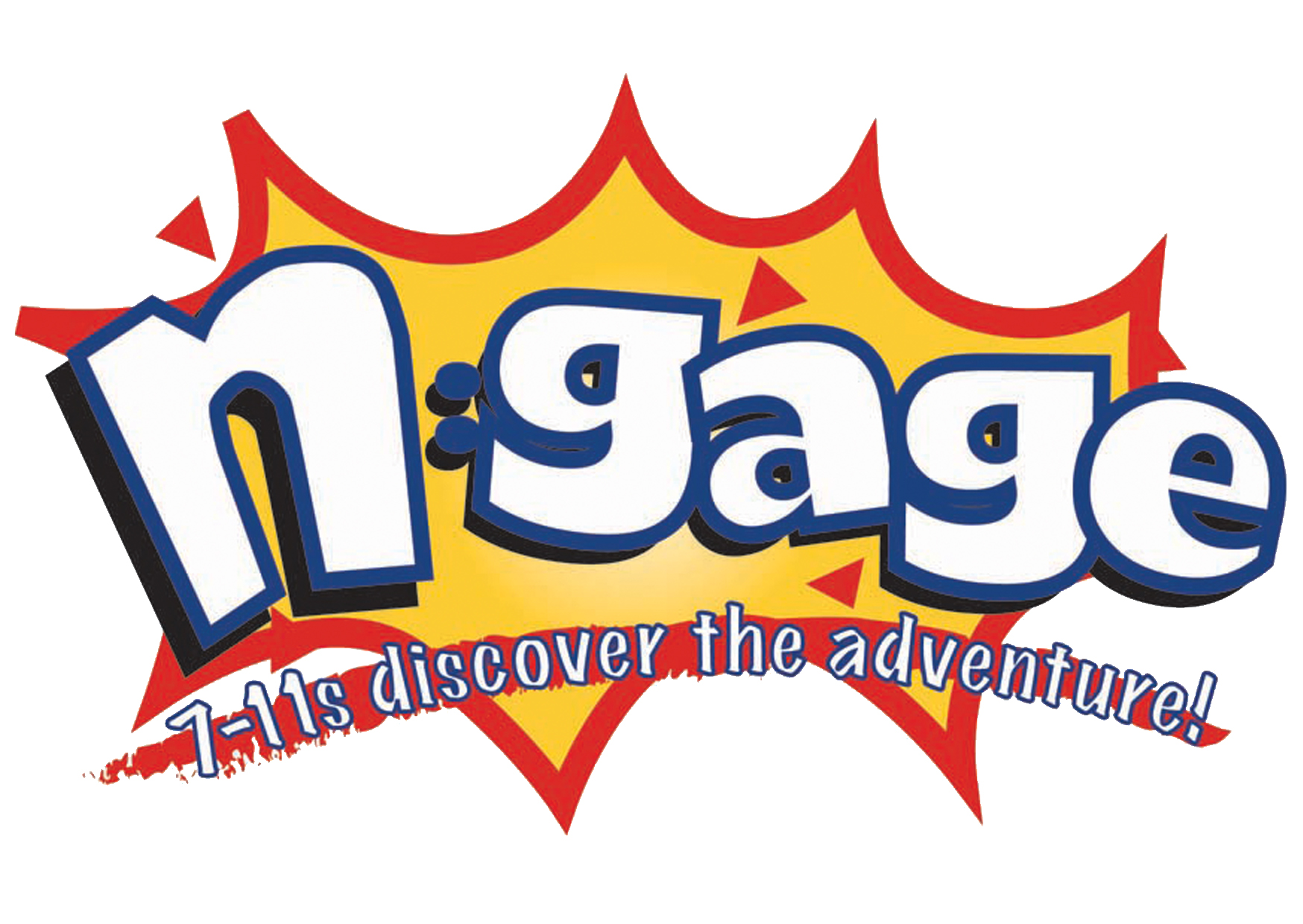 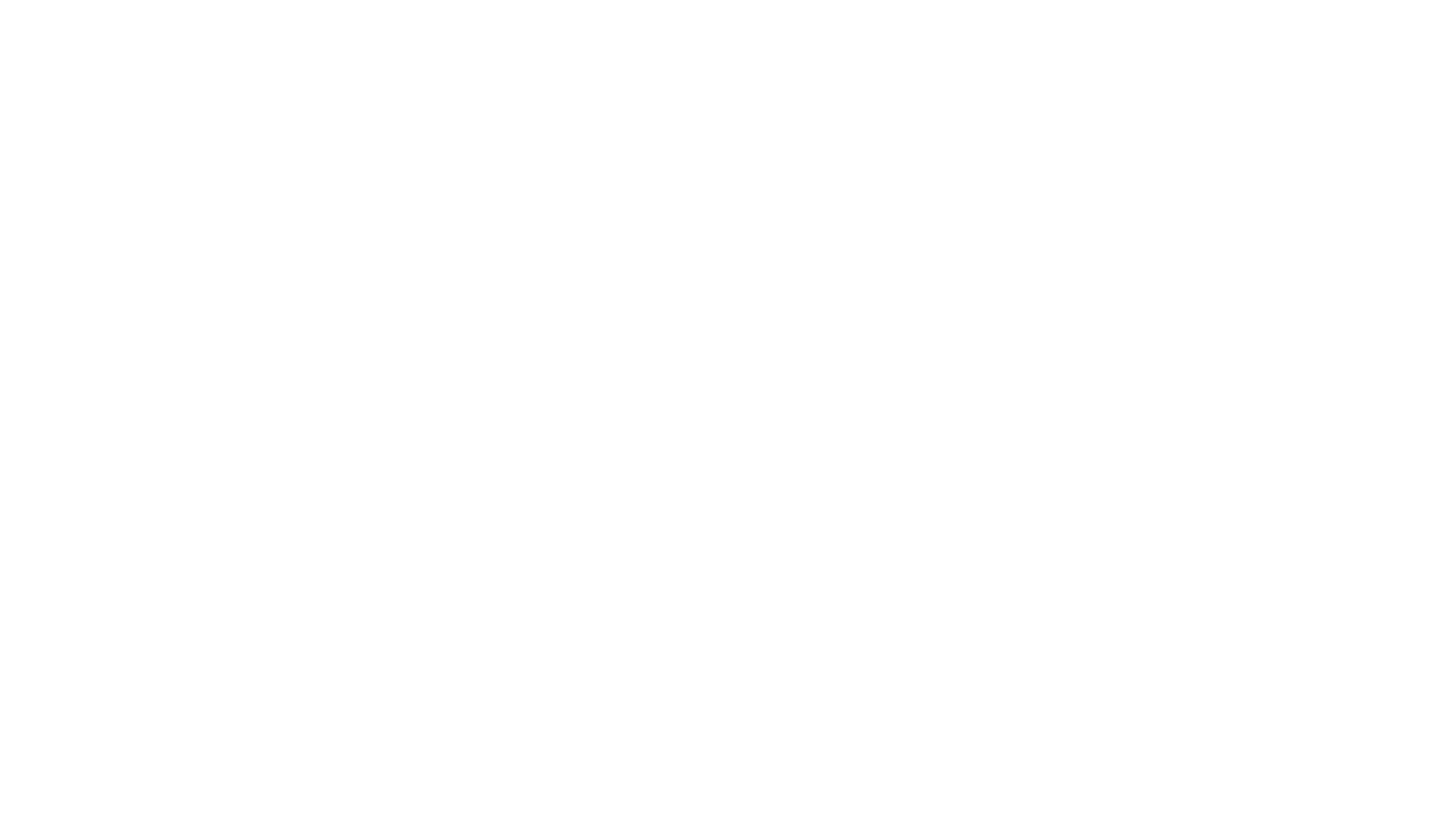 Approaching EasterWeek 1Get connectedZacchaeus becomes a friend of Jesus
Jesus was going through the city of Jericho. In Jericho there was a man named Zacchaeus. He was a wealthy, very important tax collector. He wanted to see who Jesus was, but he was too short to see above the crowd. He ran ahead to a place where he knew Jesus would come. He climbed a sycamore tree so he could see Jesus. When Jesus came to that place, he looked up and saw Zacchaeus in the tree. He said to him, “Zacchaeus, hurry and come down! I must stay at your house today.”Zacchaeus came down quickly. He was pleased to have Jesus in his house. All the people saw this and began to complain, “Look at the kind of man Jesus stays with. Zacchaeus is a sinner!”But Zacchaeus said to the Lord, “I will give half of my money to the poor. If I have cheated anyone, I will pay that person back four times more!”Jesus said, “Salvation has come to this house today. This man truly belongs to the family of Abraham. The Son of Man came to find lost people and save them.”
Luke Ch.19:1-10 (ICB)
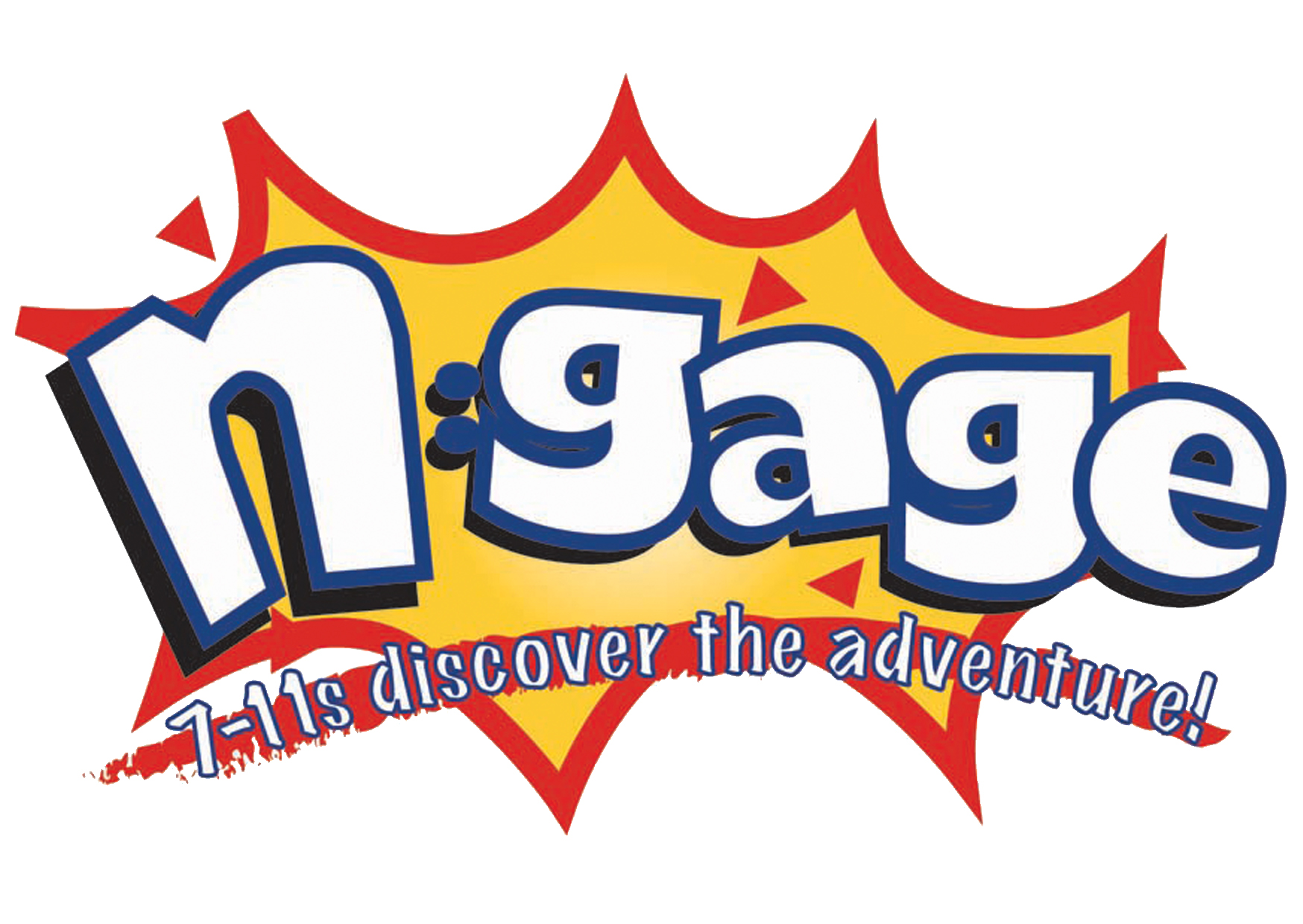 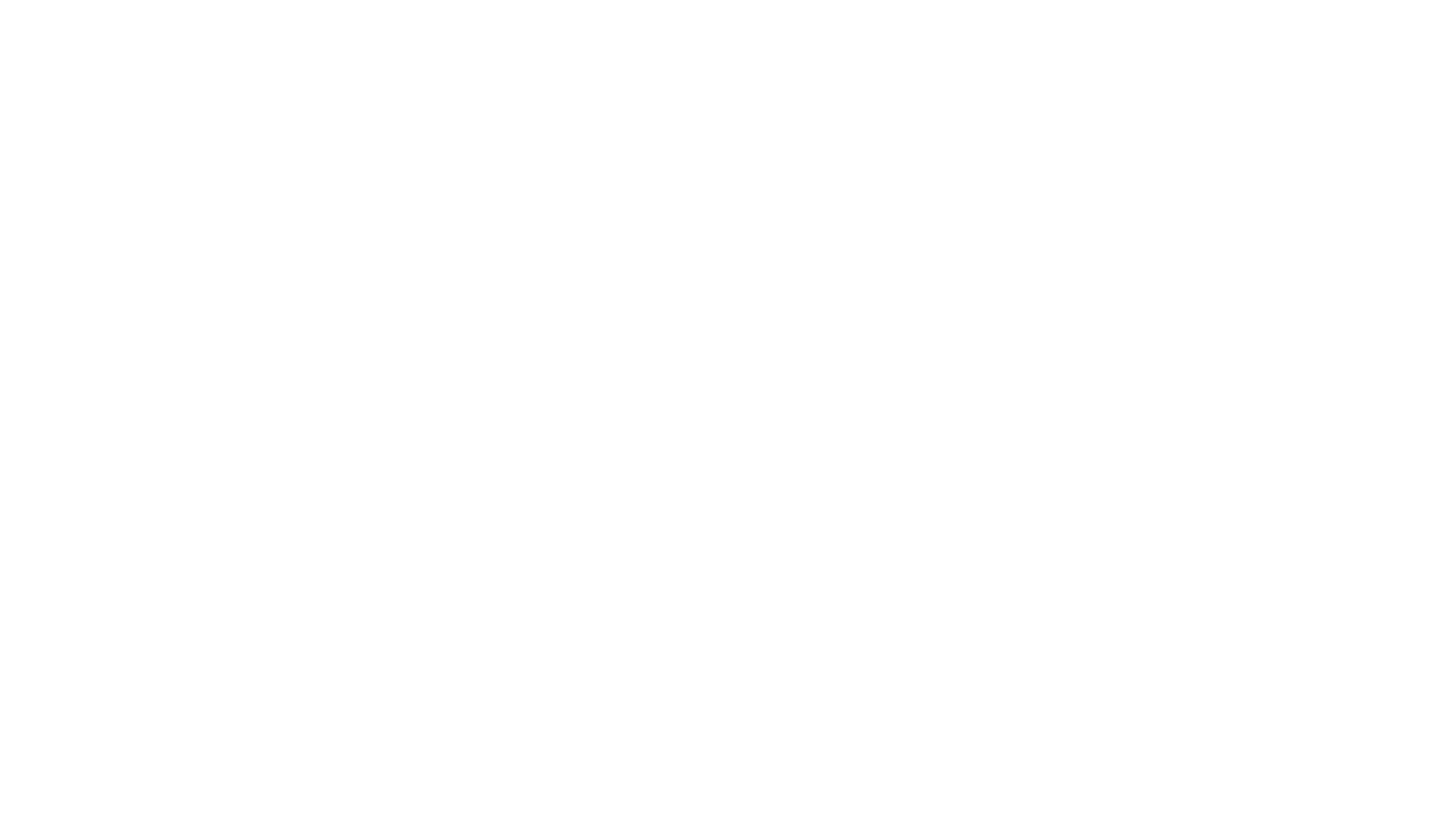 Approaching EasterWeek 2ActivateA prayer for those who care for me
Thank you God for those who care for me
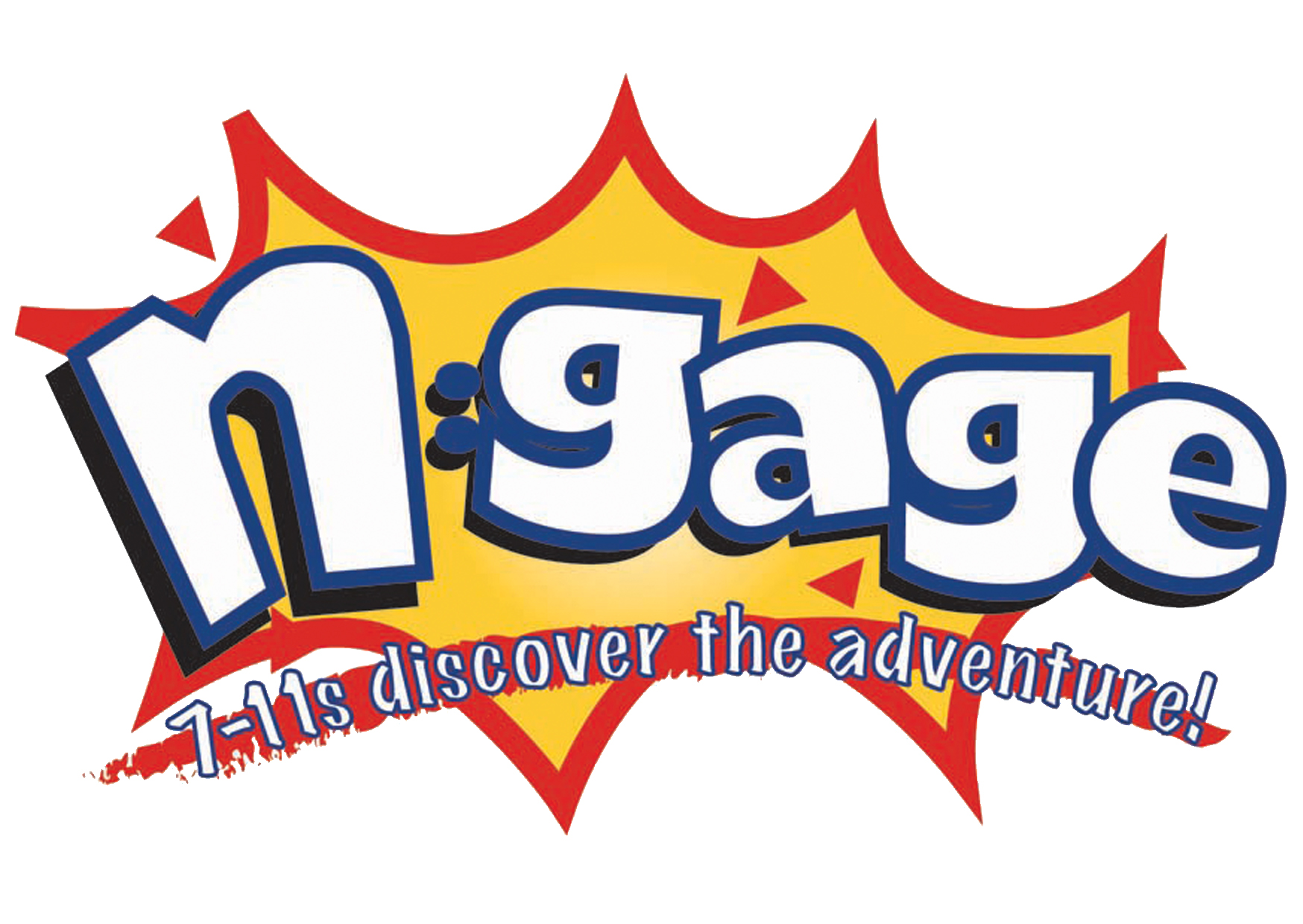 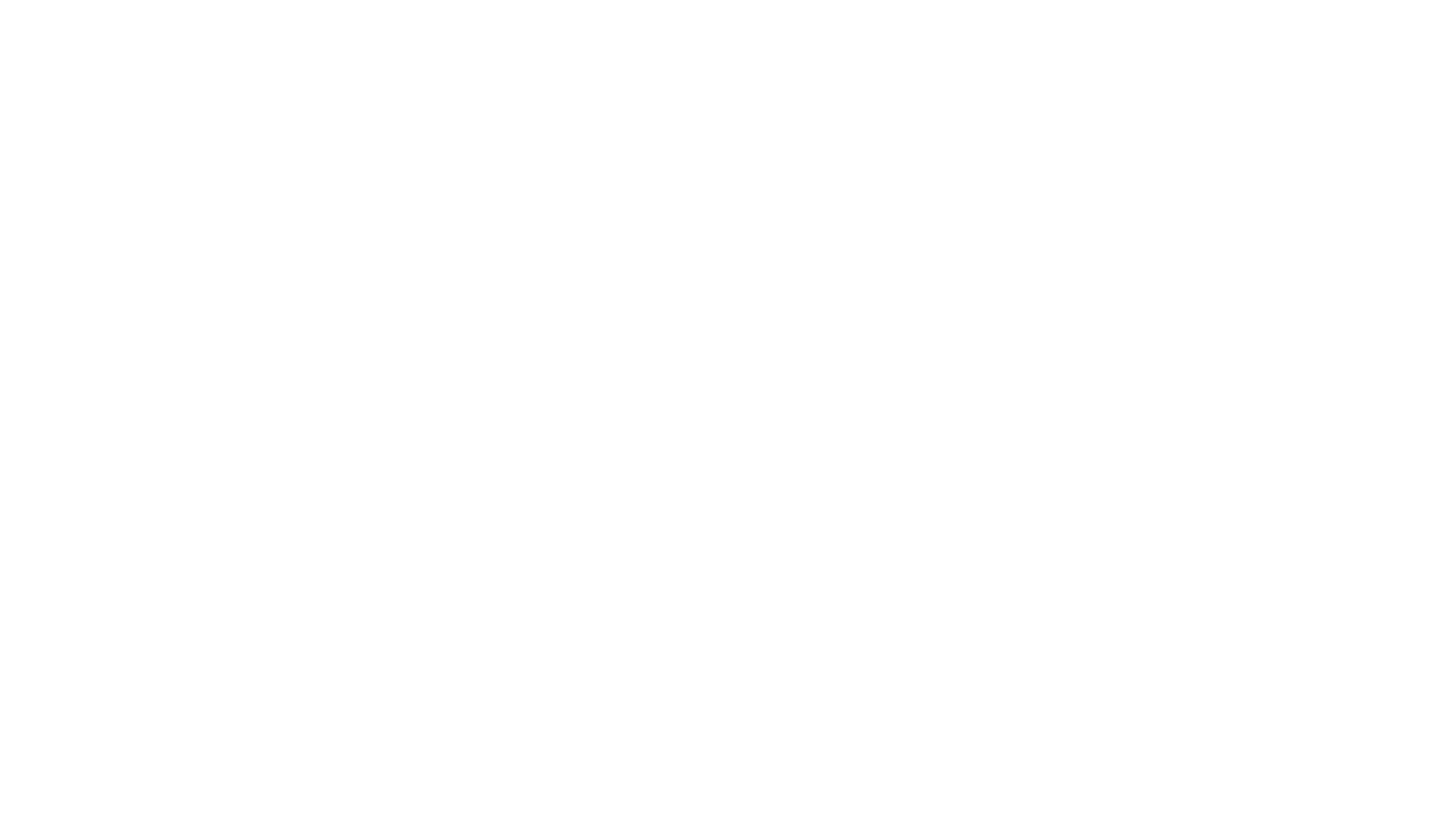 Approaching EasterWeek 2ActivateSeek, Serve, Follow
Thank you God for those who care for me
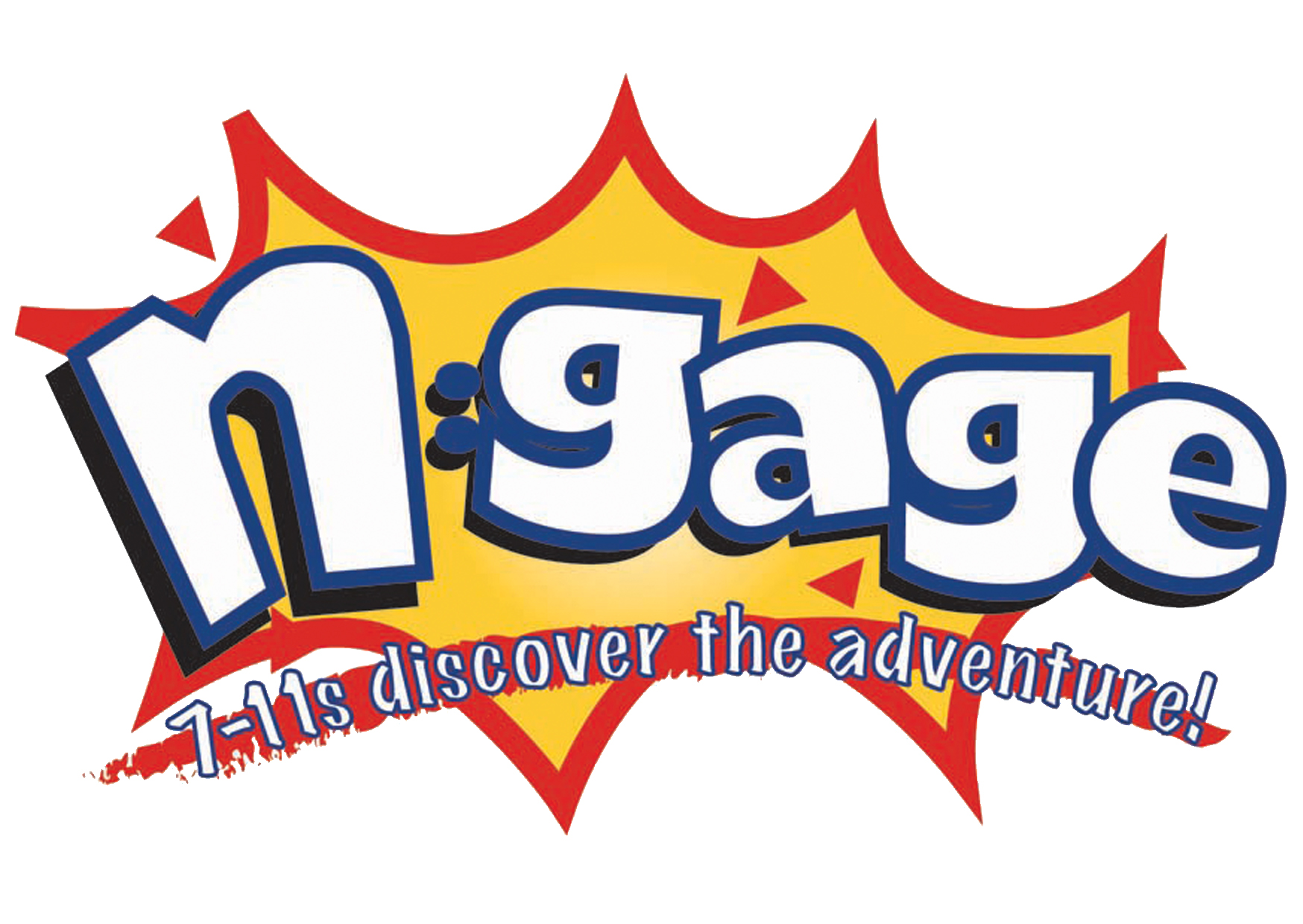 Approaching EasterWeek 2ReconnectThe Garden of Gethsemane – a special place to pray
Jesus left the city and went to the Mount of Olives. His followers went with him. (Jesus went there often.) He said to his followers, “Pray for strength against temptation.”
Luke Ch.22:39-40 (ICB)
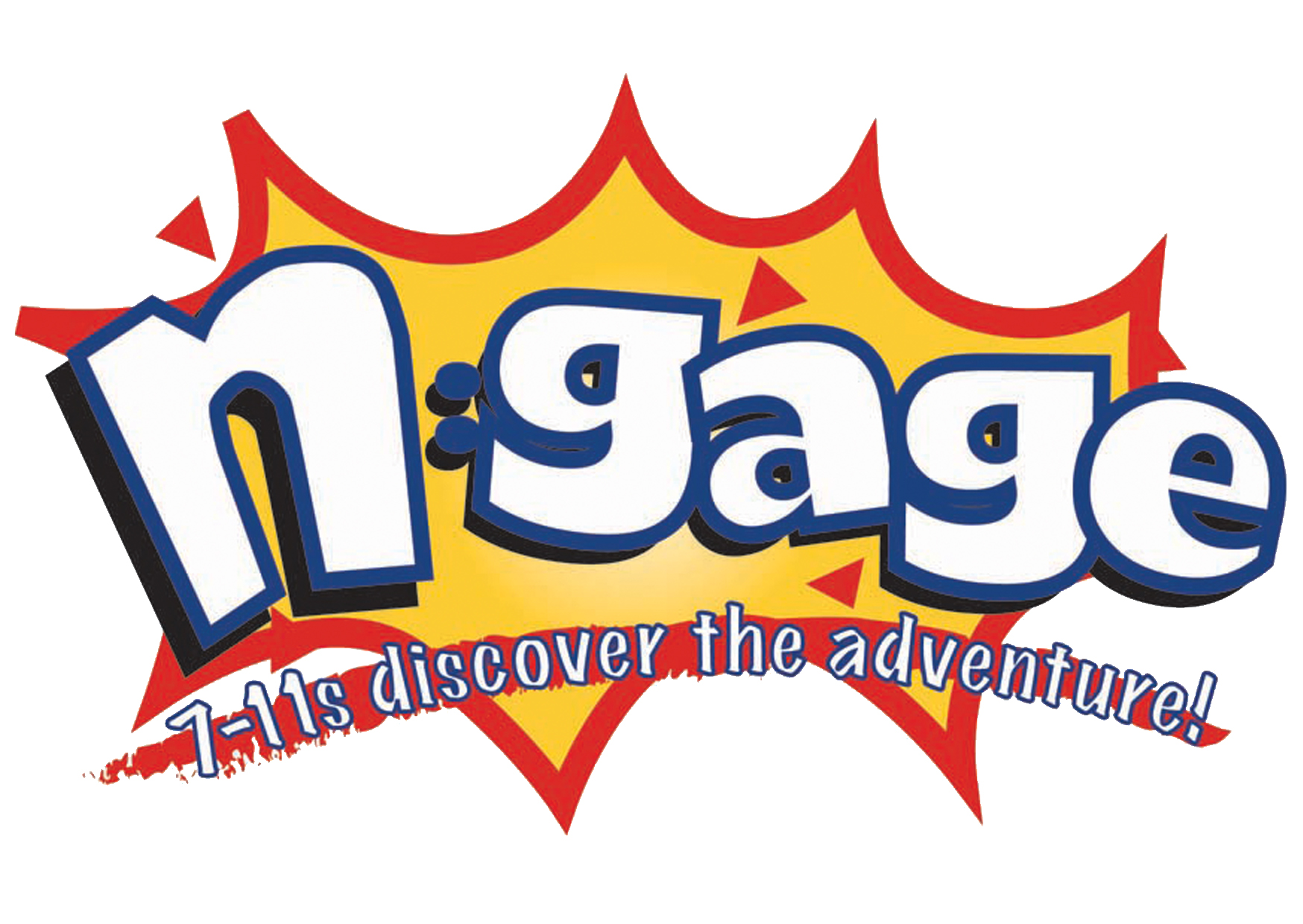 Approaching EasterWeek 2ReconnectThe Lord’s Prayer
https://www.youtube.com/watch?v=69JT4zsV_uY
Jesus said to them, “When you pray, say:‘Father, we pray that your name will always be kept holy.We pray that your kingdom will come.Give us the food we need for each day.Forgive us the sins we have done,    because we forgive every person who has done wrong to us.And do not cause us to be tested.”’
Luke Ch.11:2-4 (ICB)
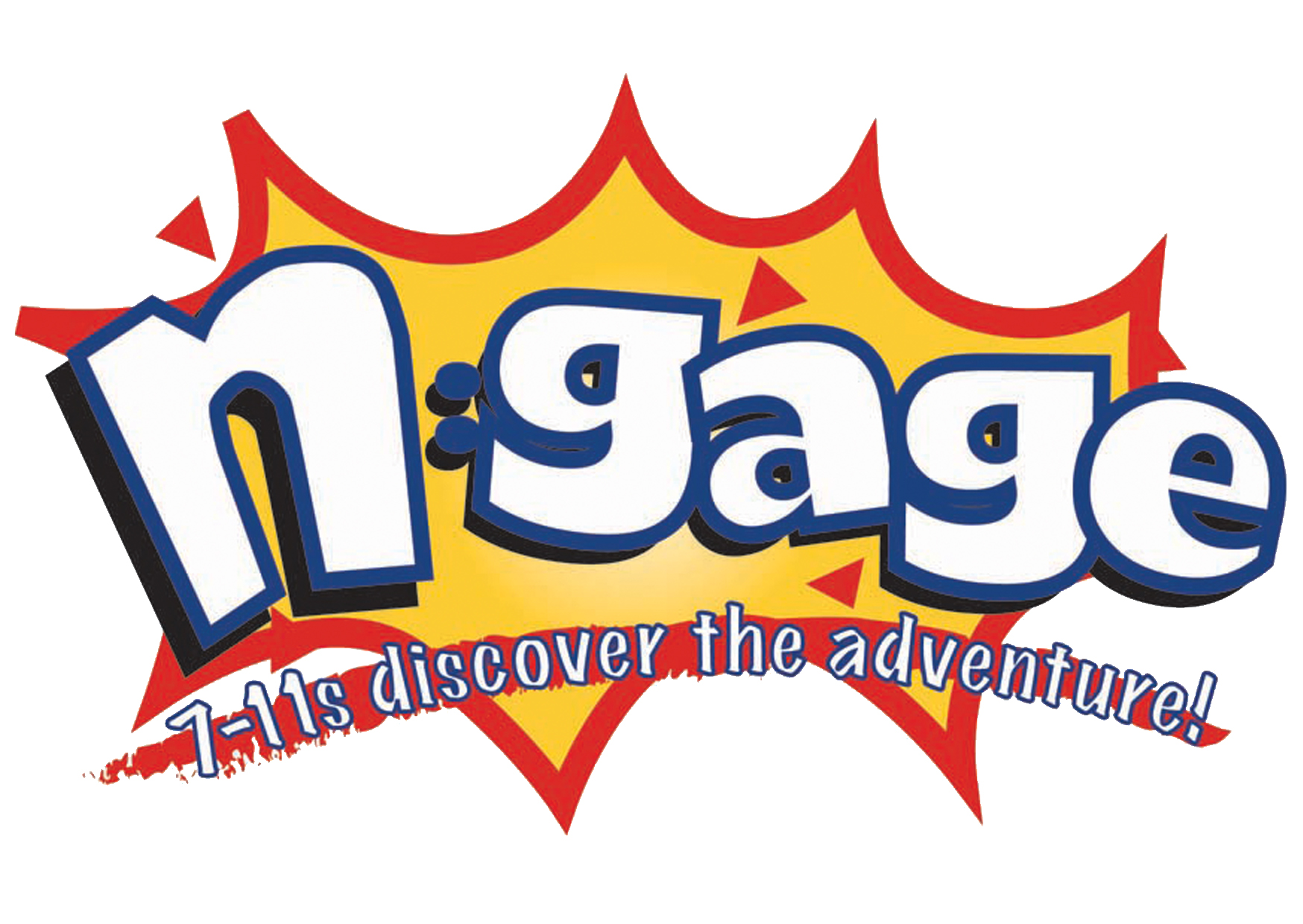 Approaching EasterWeek 2ReconnectPraying together
God is great, God is good, thank you God for…
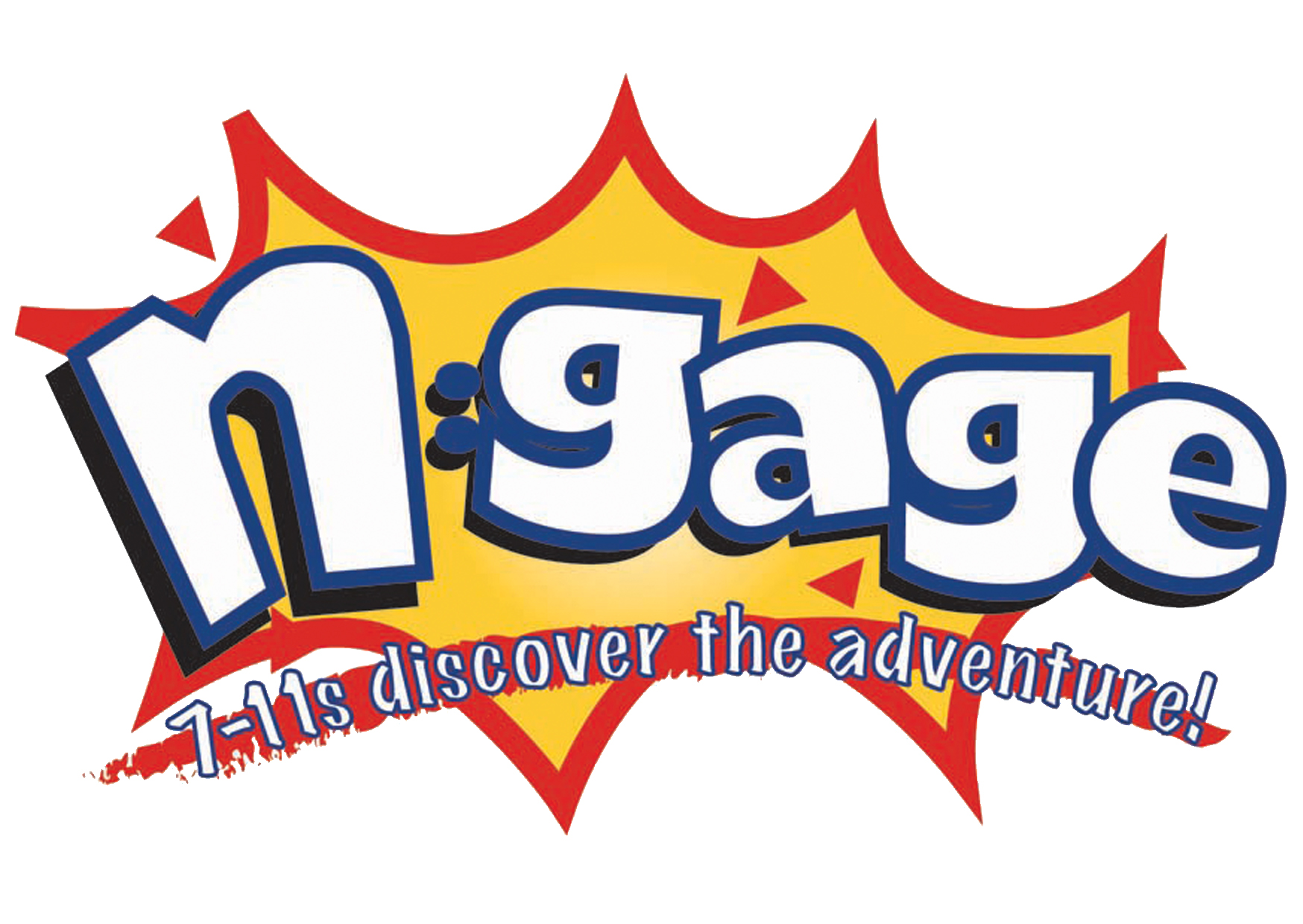 Approaching EasterWeek 2ReconnectPalm praise
‘After Jesus said this, he went on toward Jerusalem. Jesus came near Bethphage and Bethany, towns near the hill called the Mount of Olives. Then he sent out two of his followers. He said, “Go into the town you can see there. When you enter it, you will find a colt tied there. No one has ever ridden this colt. Untie it, and bring it here to me. If anyone asks you why you are taking it, say, ‘The Master needs it.’”The two followers went into town. They found the colt just as Jesus told them. The followers untied it, but the owners of the colt came out. They asked the followers, “Why are you untying our colt?”The followers answered, “The Master needs it.” So they brought it to Jesus. They threw their coats on the colt’s back and put Jesus on it. As Jesus rode toward Jerusalem, the followers spread their coats on the road before him.Jesus was coming close to Jerusalem. He was already near the bottom of the Mount of Olives. The whole crowd of followers was very happy. They began shouting praise to God for all the powerful works they had seen. They said, “God bless the king who comes in the name of the Lord!There is peace in heaven and glory to God!” Psalm 118:26Some of the Pharisees said to Jesus, “Teacher, tell your followers not to say these things!”But Jesus answered, “I tell you, if my followers don’t say these things, then the stones will cry out.”
Luke Ch.19:28-40 (ICB)
HosannaGlory to GodGod Bless the King HallelujahGod is great
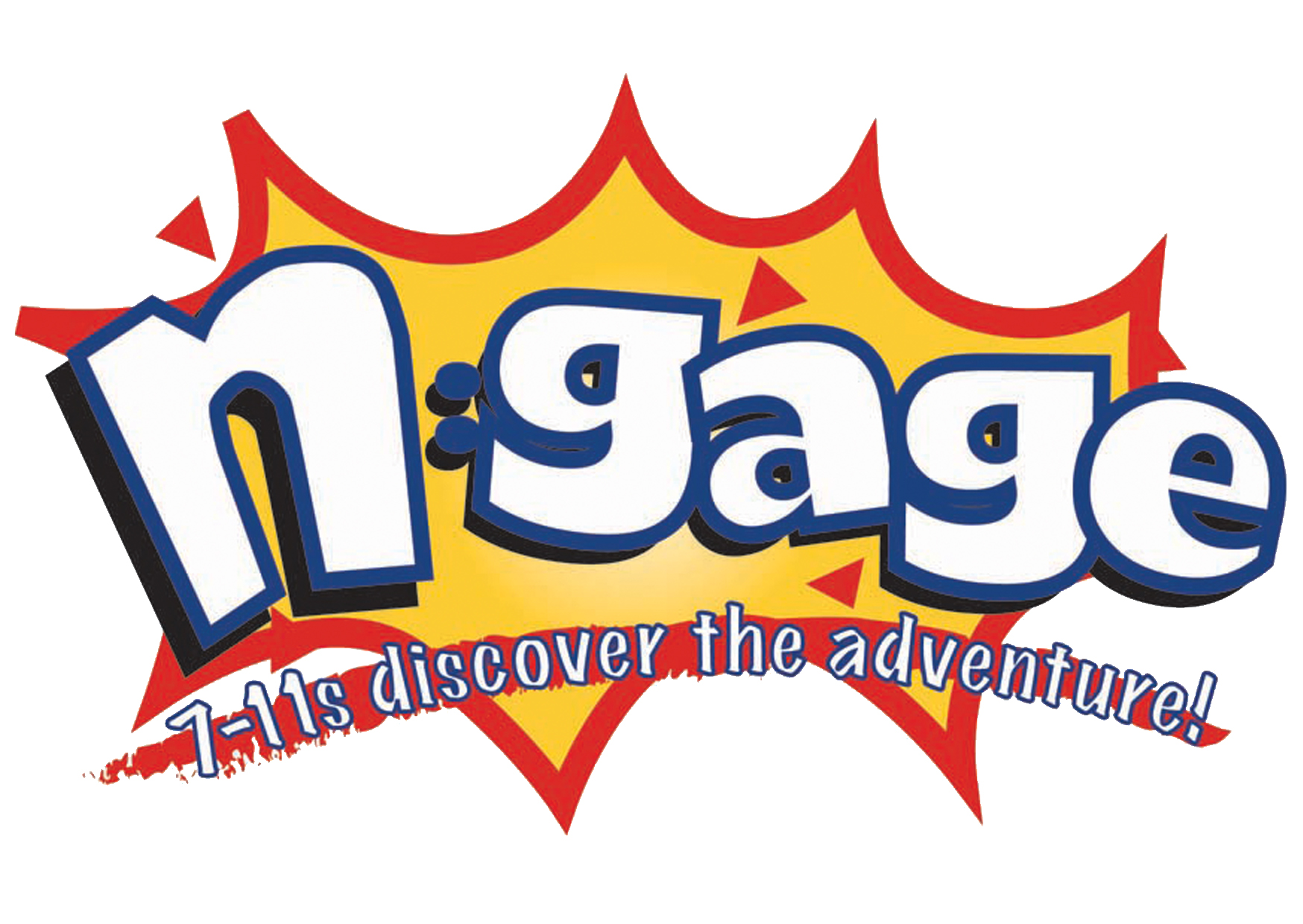 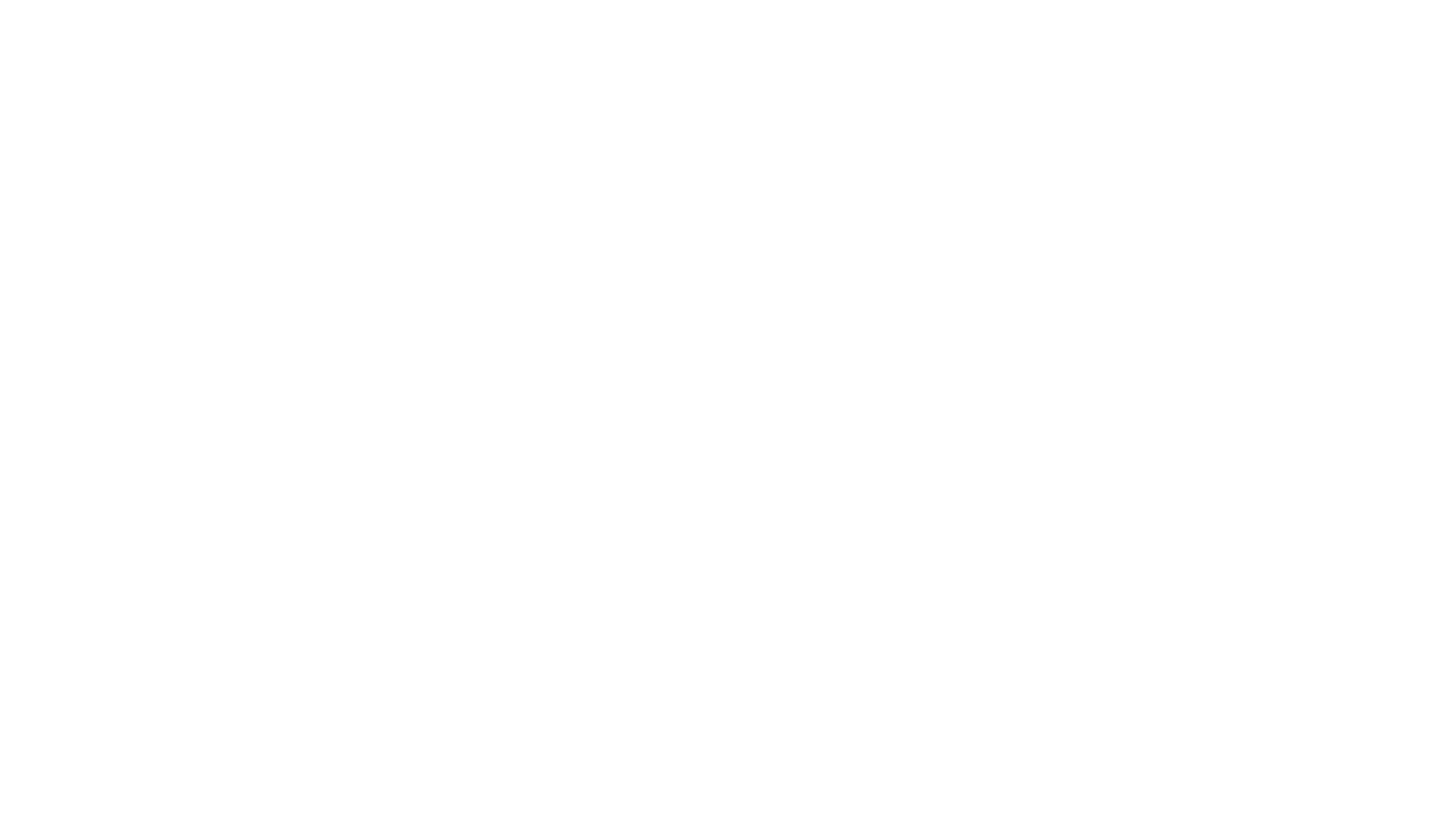 Approaching EasterWeek 3ReconnectThe story of Mary Jones
https://www.biblesociety.org.uk/about-us/our-history/https://www.biblesociety.org.uk/content/about_us/our_history/files/mary_jones_and_her_bible_v2.pdfhttps://www.biblesociety.org.uk/content/about_us/our_history/files/mary_jones_walk_guide-2015.pdfThe English version starts on page 25
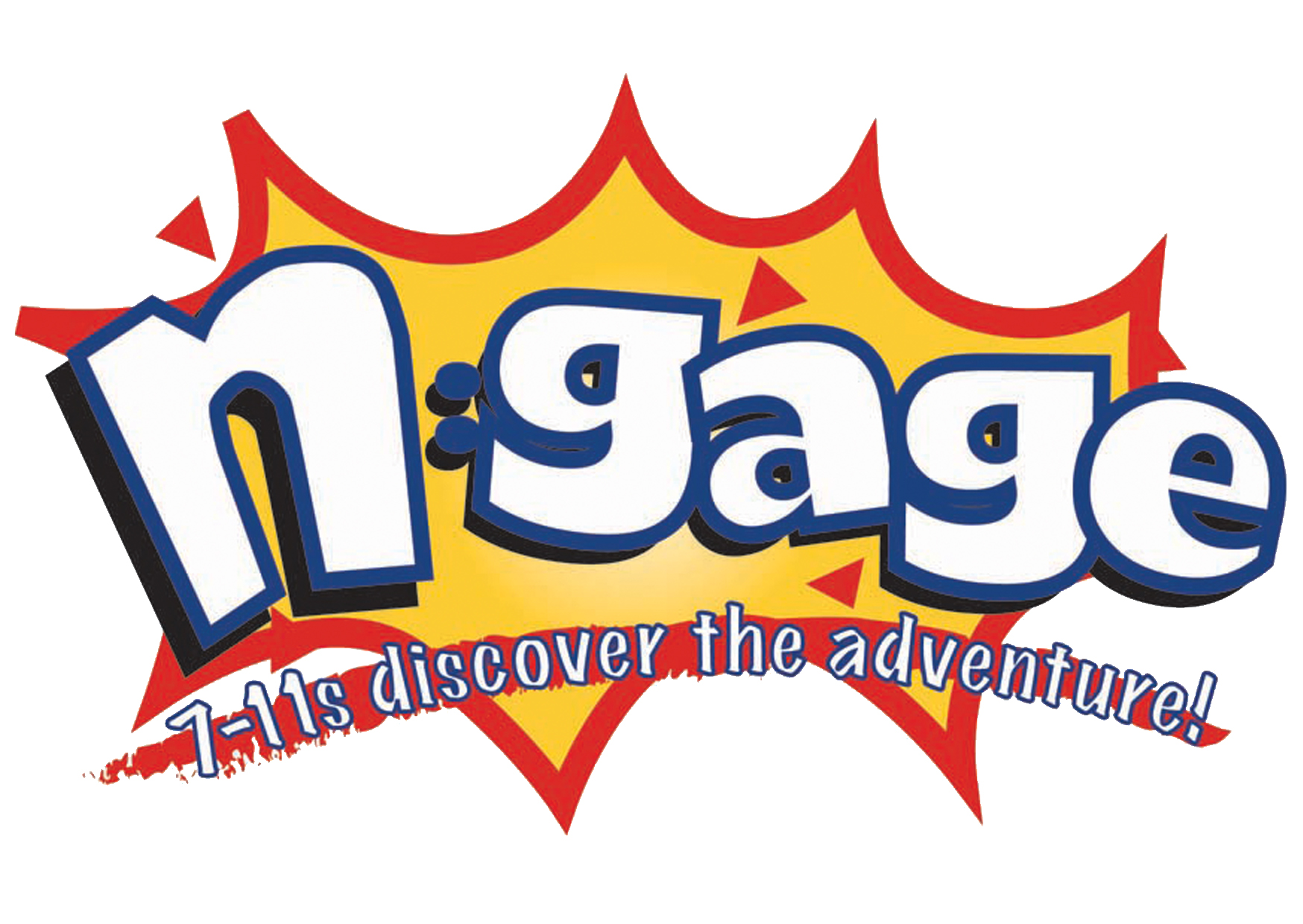 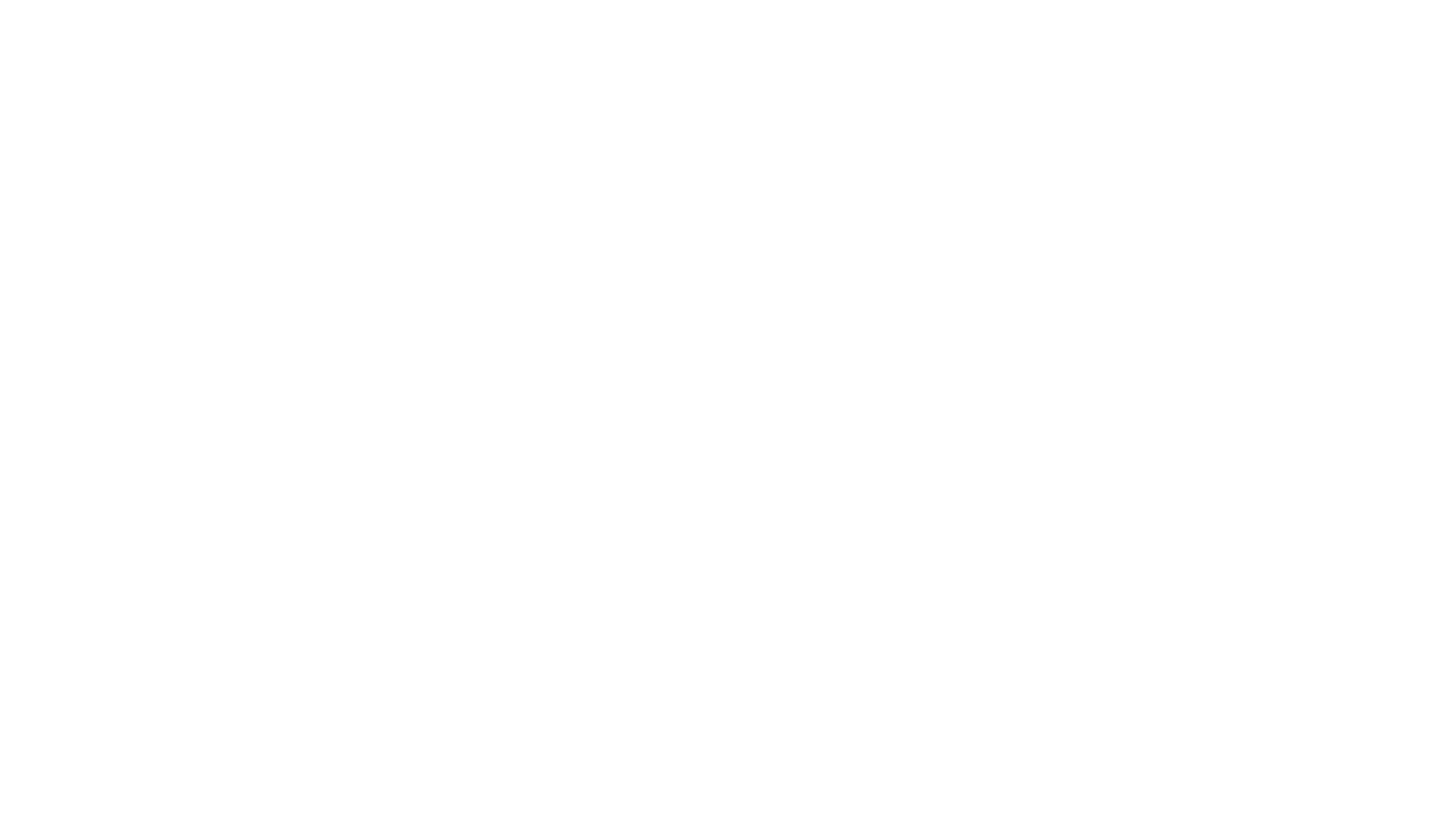 Approaching EasterWeek 4ReconnectForgiveness
‘The soldiers led Jesus away. At that time, there was a man coming into the city from the fields. His name was Simon, and he was from the city of Cyrene. The soldiers forced Simon to carry Jesus’ cross and walk behind him.’There were also two criminals led out with Jesus to be killed. Jesus and the two criminals were taken to a place called the Skull. There the soldiers nailed Jesus to his cross. They also nailed the criminals to their crosses, one beside Jesus on the right and the other beside Jesus on the left. Jesus said, “Father, forgive them. They don’t know what they are doing.”The soldiers threw lots to decide who would get his clothes.
Luke Ch.23:26 and 32-34 (ICB)
https://www.youtube.com/watch?v=oTRsi5_onlA
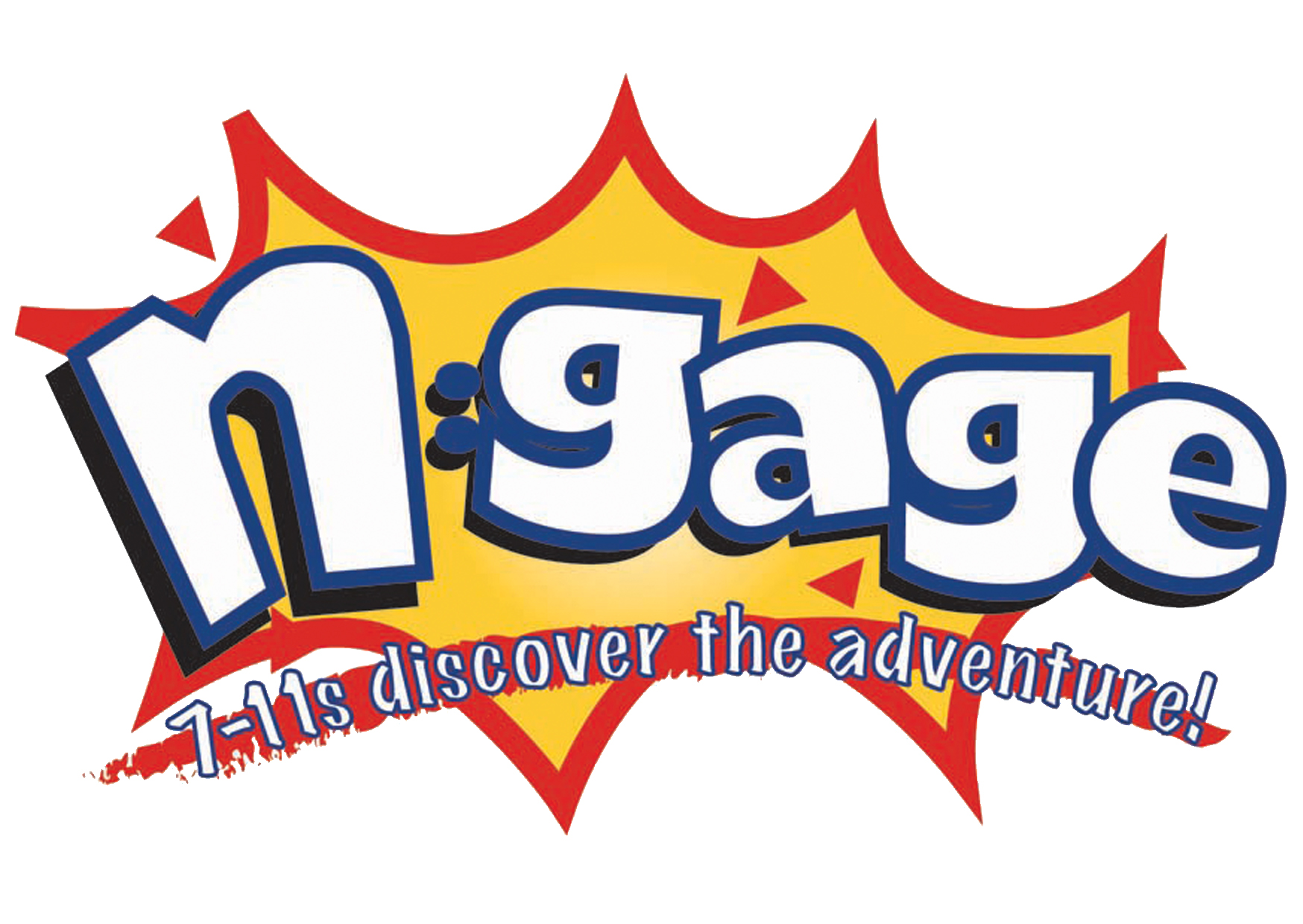 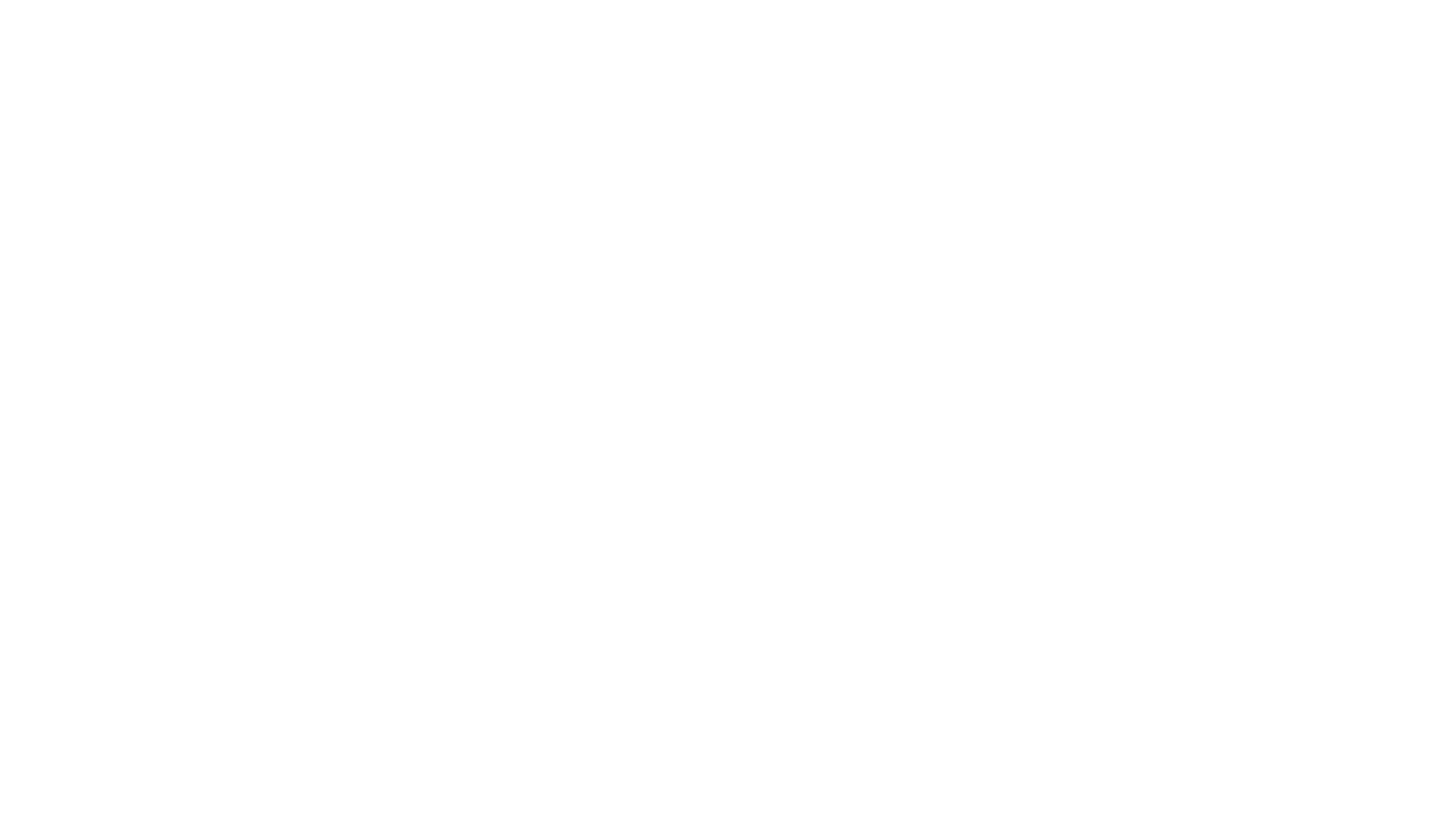 Approaching EasterWeek 4ReconnectThe unforgiving servant
‘Then Peter came to Jesus and asked, “Lord, when my brother sins against me, how many times must I forgive him? Should I forgive him as many as 7 times?”Jesus answered, “I tell you, you must forgive him more than 7 times. You must forgive him even if he does wrong to you 70 times 7.“The kingdom of heaven is like a king who decided to collect the money his servants owed him. So the king began to collect his money. One servant owed him several million dollars. But the servant did not have enough money to pay his master, the king. So the master ordered that everything the servant owned should be sold, even the servant’s wife and children. The money would be used to pay the king what the servant owed.“But the servant fell on his knees and begged, ‘Be patient with me. I will pay you everything I owe.’ The master felt sorry for his servant. So the master told the servant he did not have to pay. He let the servant go free.
Matthew Ch.18:21-35 (ICB)
“Later, that same servant found another servant who owed him a few dollars. The servant grabbed the other servant around the neck and said, ‘Pay me the money you owe me!’“The other servant fell on his knees and begged him, ‘Be patient with me. I will pay you everything I owe.’“But the first servant refused to be patient. He threw the other servant into prison until he could pay everything he owed.  All the other servants saw what happened. They were very sorry. So they went and told their master all that had happened.“Then the master called his servant in and said, ‘You evil servant! You begged me to forget what you owed. So I told you that you did not have to pay anything. I had mercy on you. You should have had the same mercy on that other servant.’ The master was very angry, and he put the servant in prison to be punished. The servant had to stay in prison until he could pay everything he owed.“This king did what my heavenly Father will do to you if you do not forgive your brother from your heart.”’
Matthew Ch.18:21-35 cont.
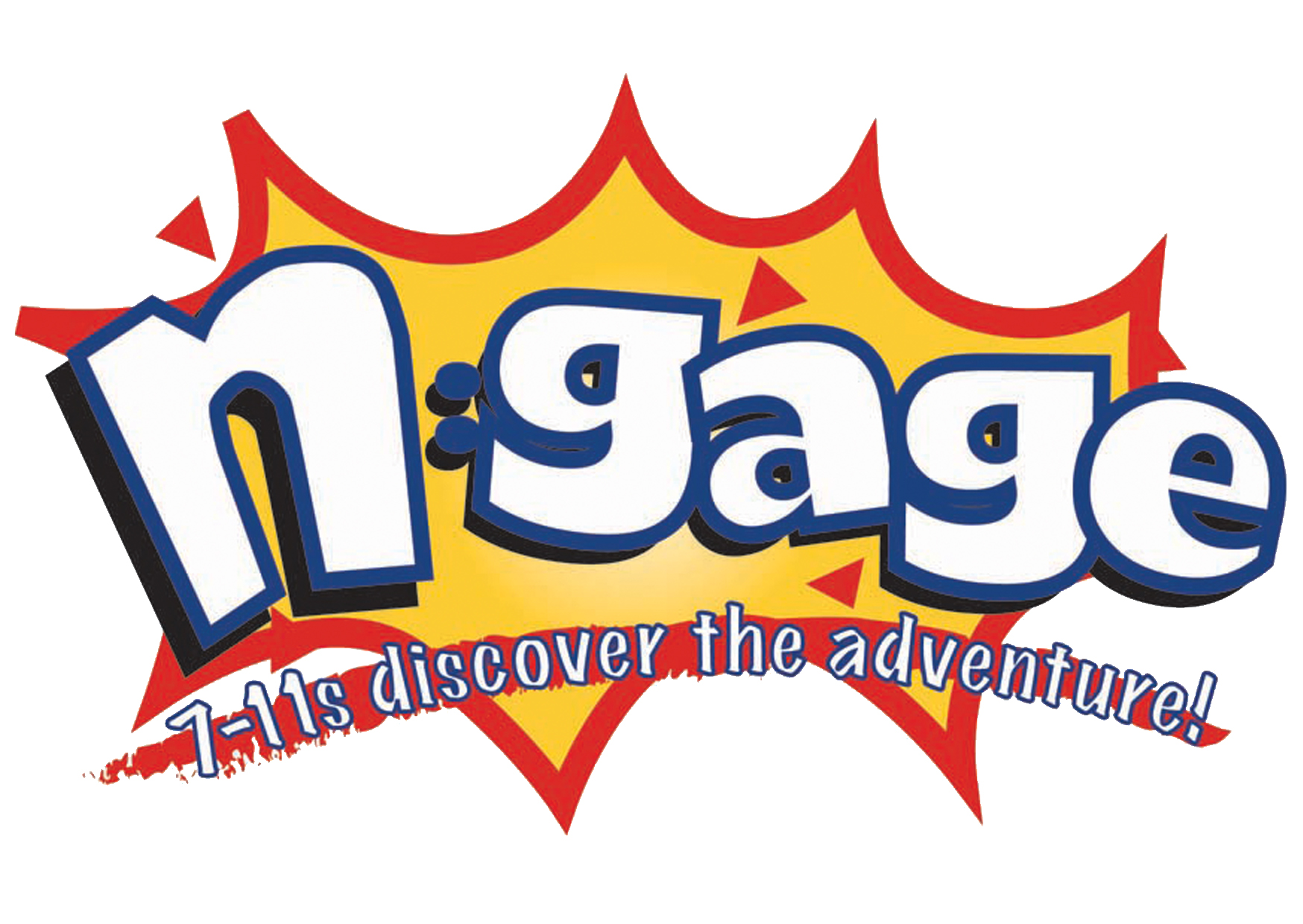 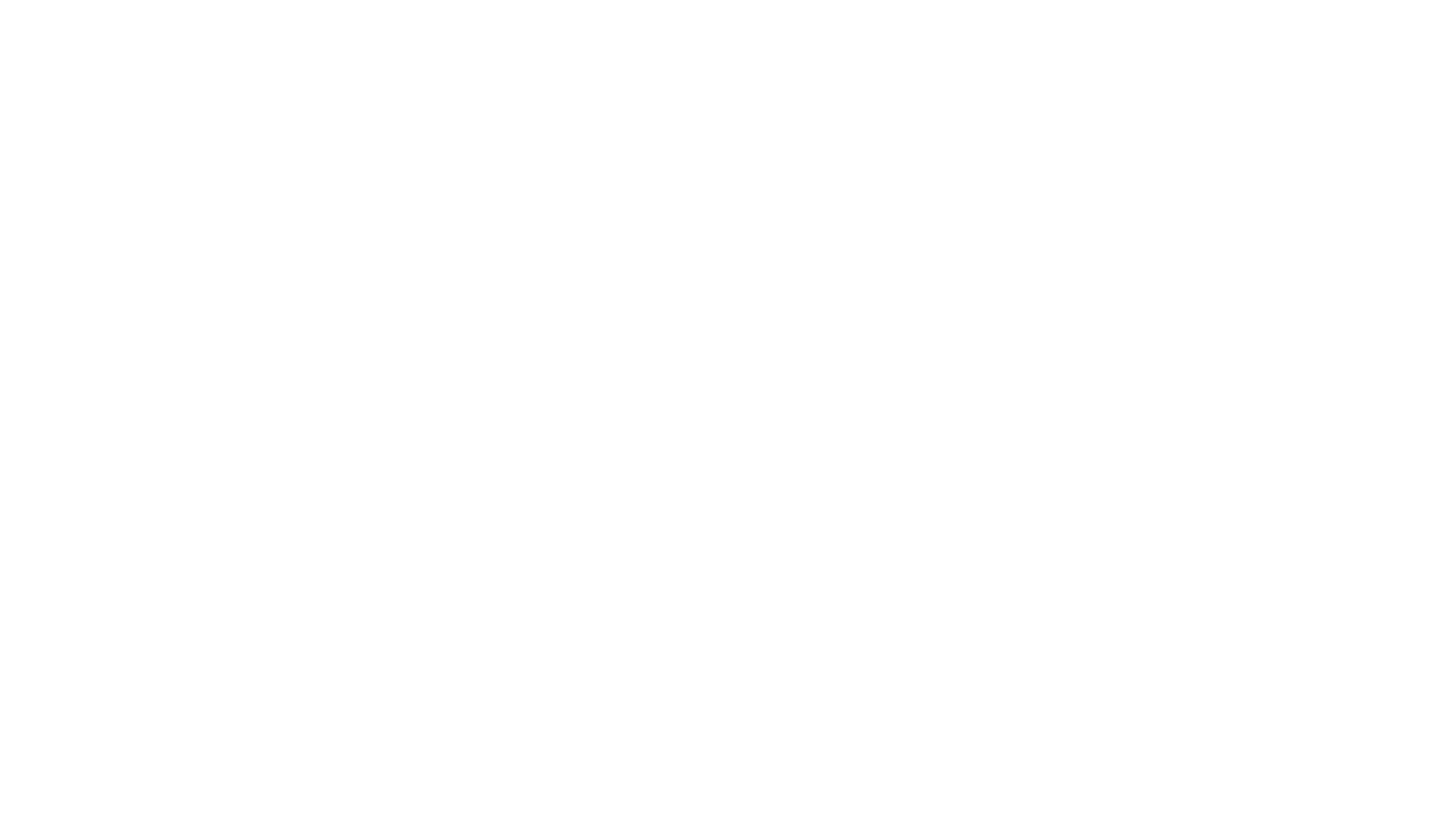 Approaching EasterWeek 5ReplayJesus is alive!
https://www.youtube.com/watch?v=N6kmDligfKU
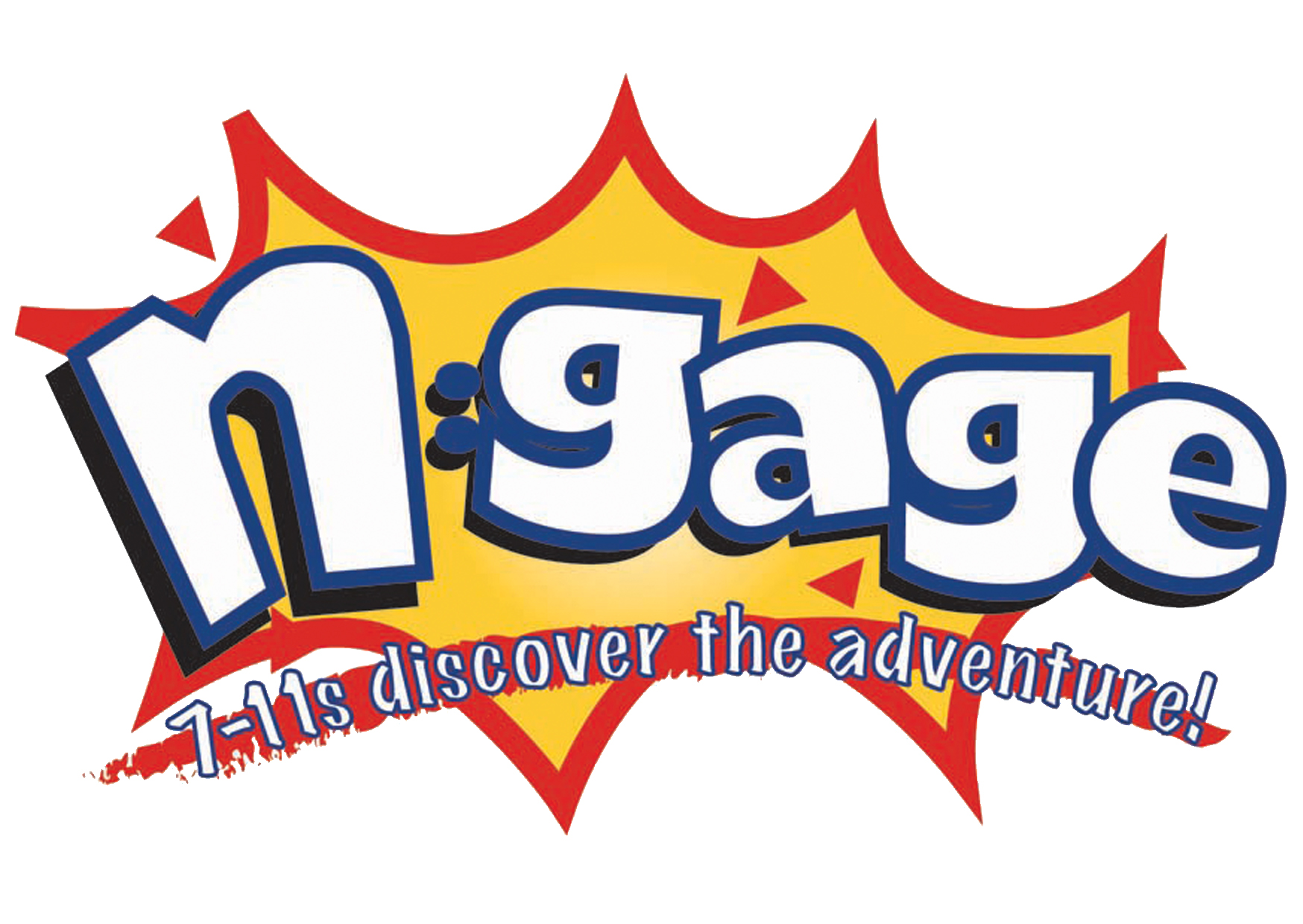 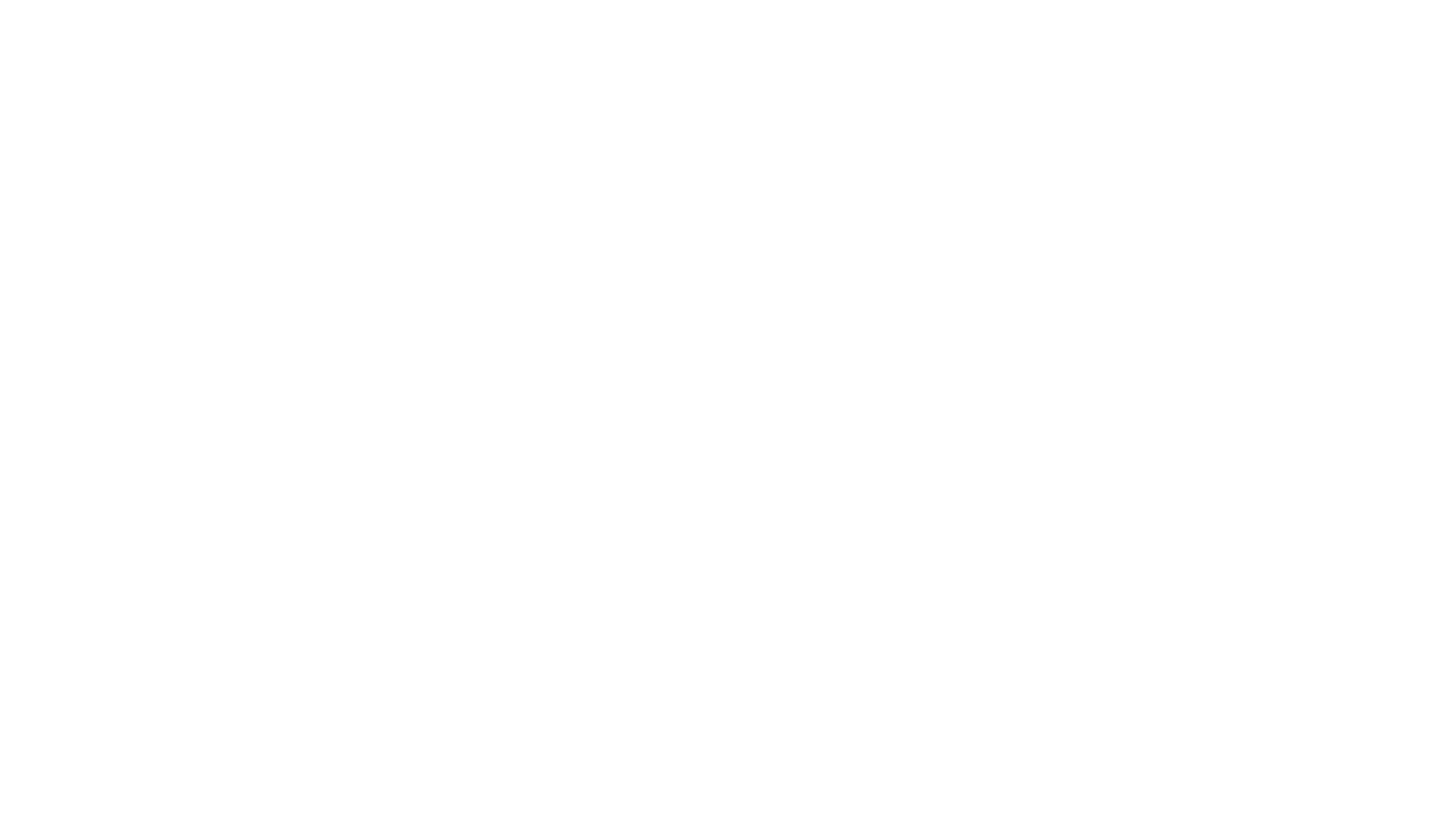 Approaching EasterWeek 5SaveEgg hunt
https://www.youtube.com/watch?v=axvzjy8LjoA
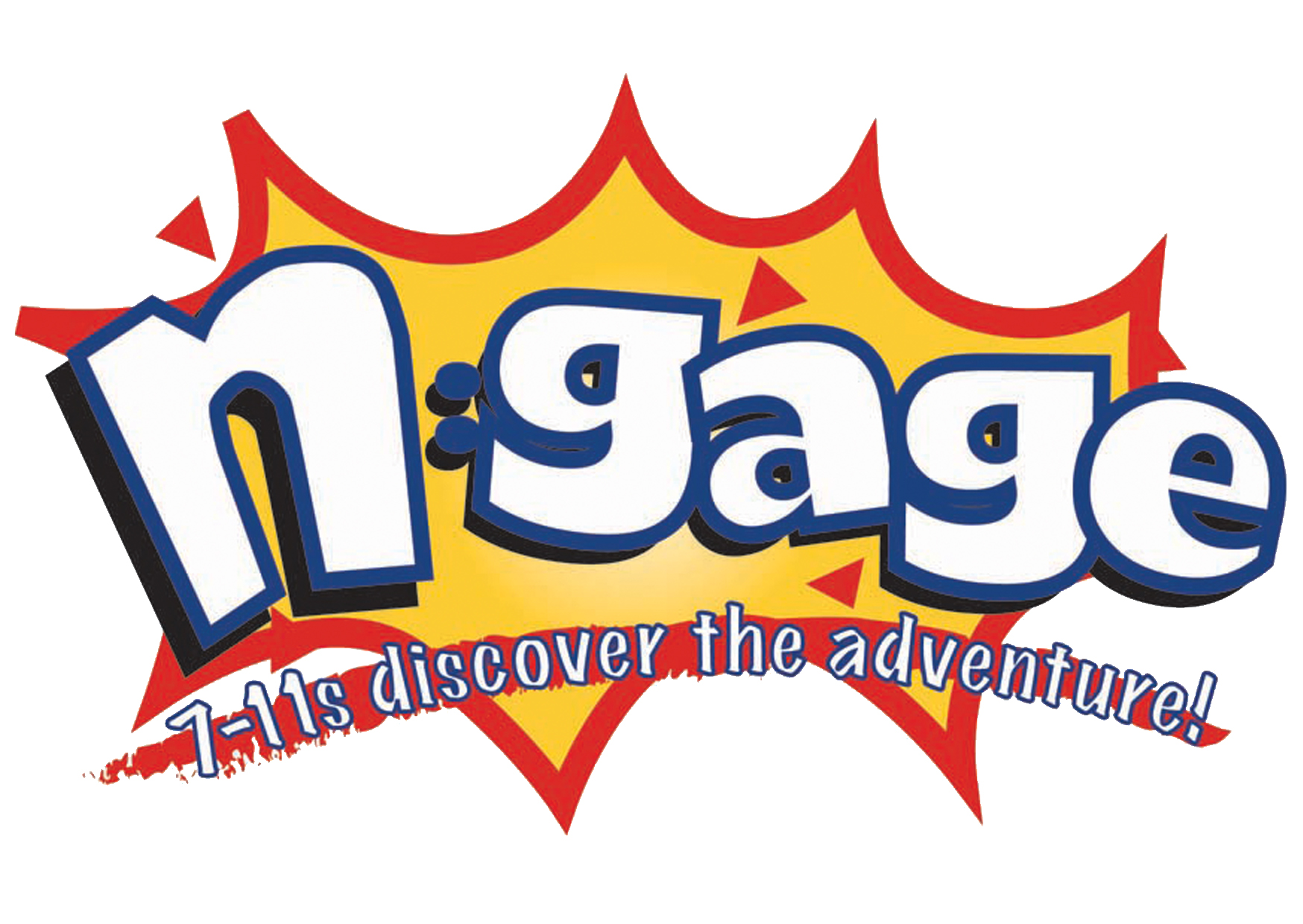 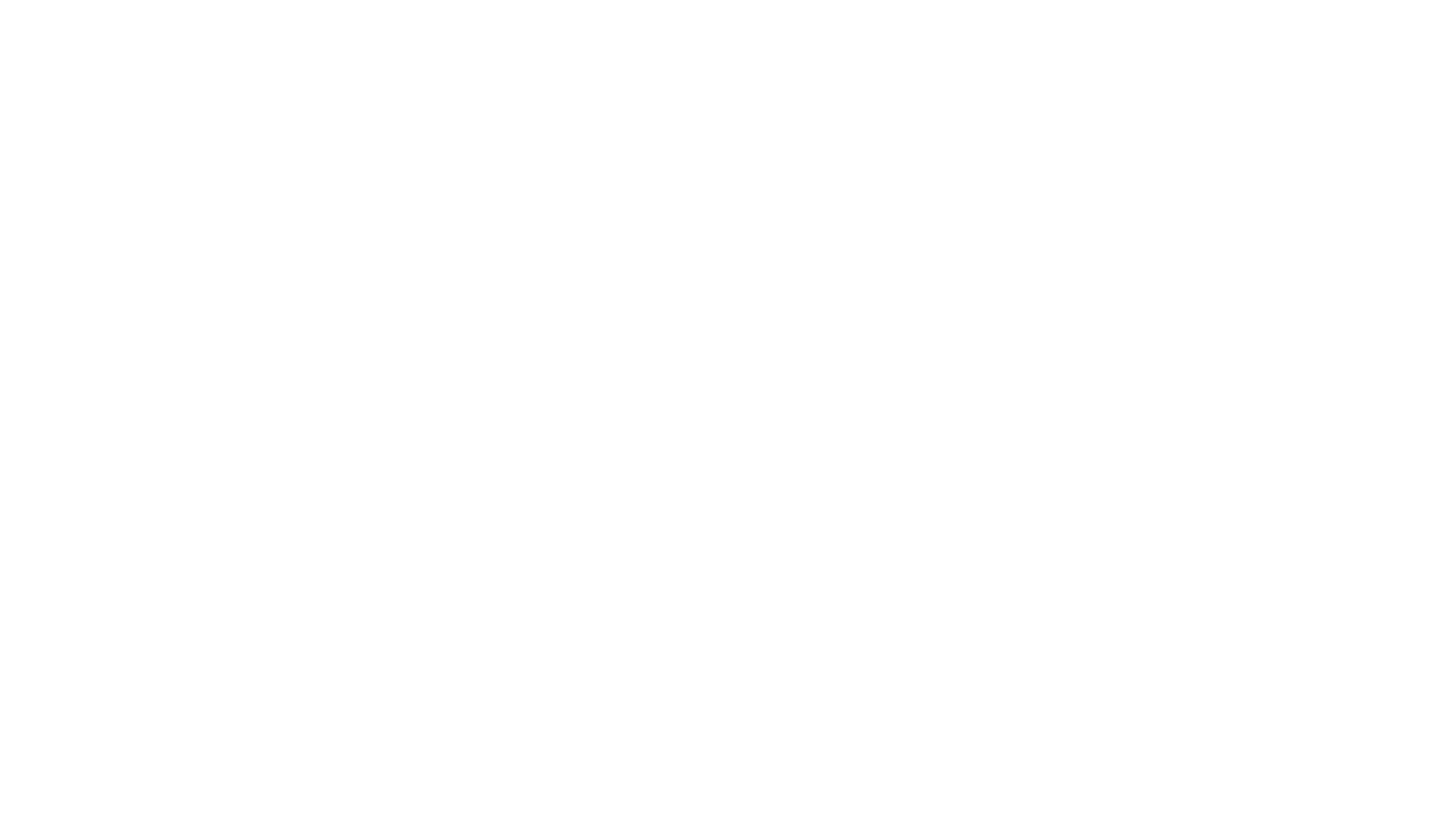 Approaching EasterWeek 5UploadCelebrate!
Then Jesus opened their minds so they could understand the Scriptures. He said to them, “It is written that the Christ would be killed and rise from death on the third day. You saw these things happen—you are witnesses. You must tell people to change their hearts and lives. If they do this, their sins will be forgiven. You must start at Jerusalem and preach these things in my name to all nations.
Luke Ch.24:45-48 (ICB)